Understanding Business Communication
Understanding Business Communication
Understanding Business Communication
Communication Model
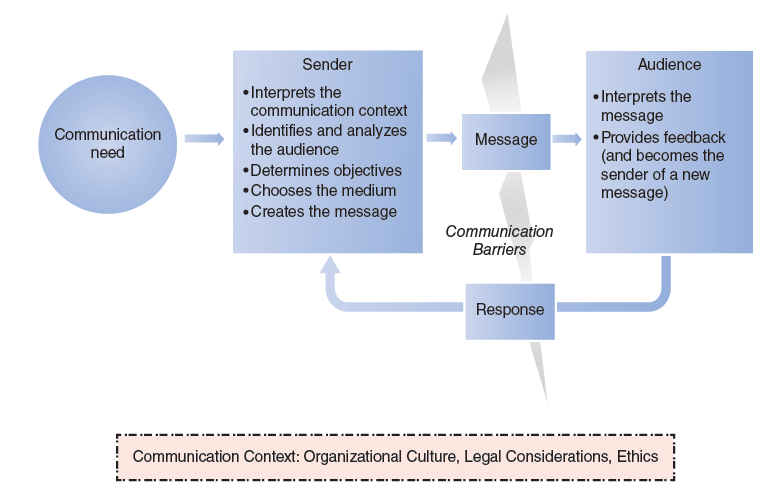 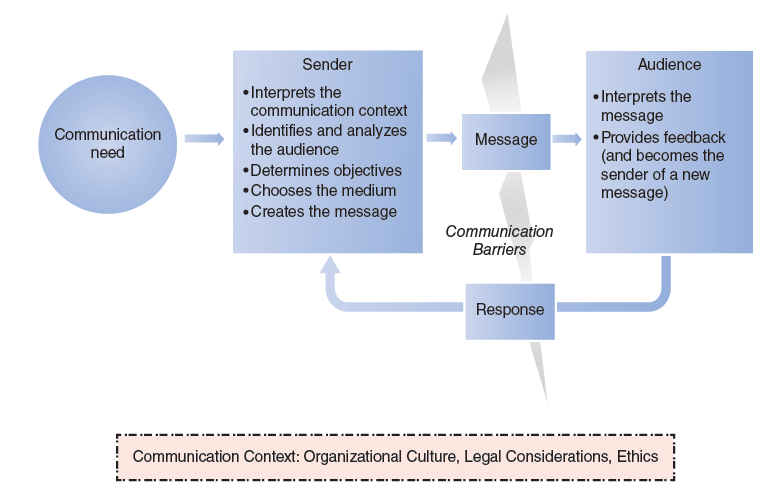 Components              |              Barriers                  |          Media              |             Ethics
Directions of Formal Communication
Downward Communication
Flow of information from managers to their employees (people who report to them)
Lateral (or Horizontal) Communication
Flow of information among peers within an organization
Upward Communication
Flow of information from lower-level employees to upper-level employees or managers
Components              |              Barriers                  |          Media              |             Ethics
The Informal Communication Network
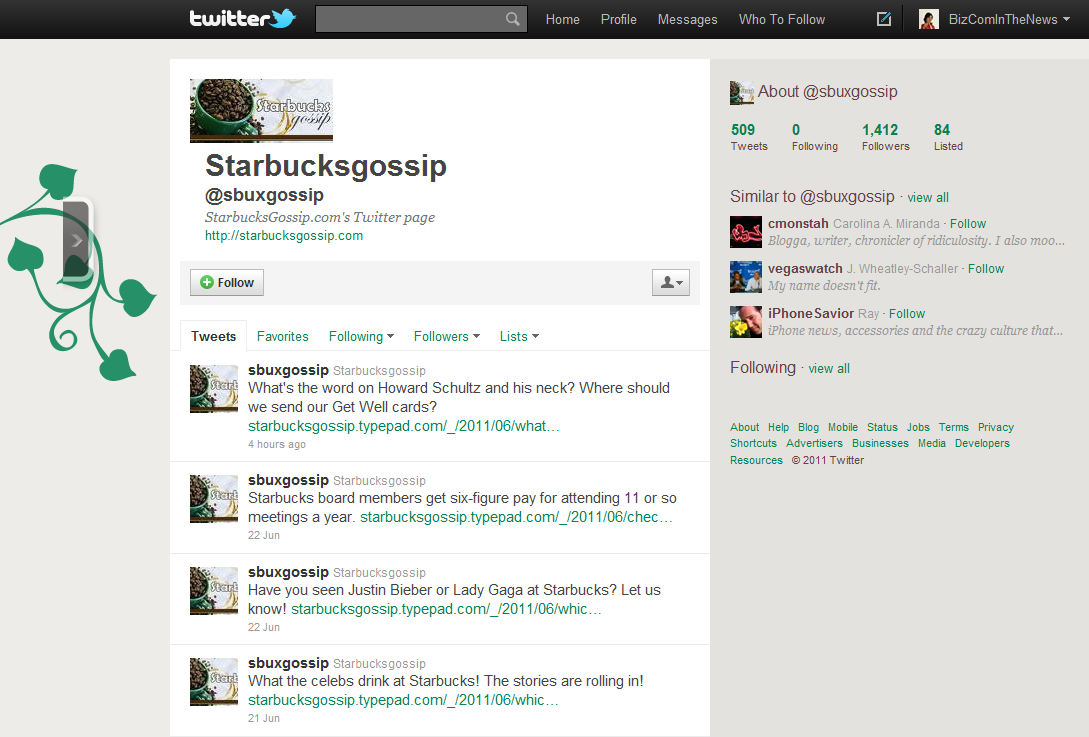 Components              |              Barriers                  |          Media              |             Ethics
The Grapevine
“I’ve discovered that the less I say, the more rumors I start.” 
- Bobby Clarke, Philadelphia Flyers hockey player
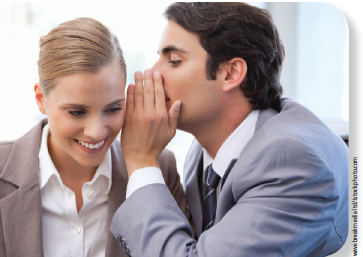 Why do you think this may be true? 
As a manager, you can never stop the grapevine, but how can you manage it and learn from it?
WAVEBREAKMEDIA LTD/ISTOCKPHOTO.COM
Components              |              Barriers                  |          Media              |             Ethics
Understanding Business Communication
Verbal Communication Barriers
Components              |              Barriers                  |          Media              |             Ethics
Term
Do You Know These Terms?
Definition
Components              |              Barriers                  |          Media              |             Ethics
Nonverbal Communication Barriers
Components              |              Barriers                  |          Media              |             Ethics
Understanding Business Communication
Traditional Communication Channels
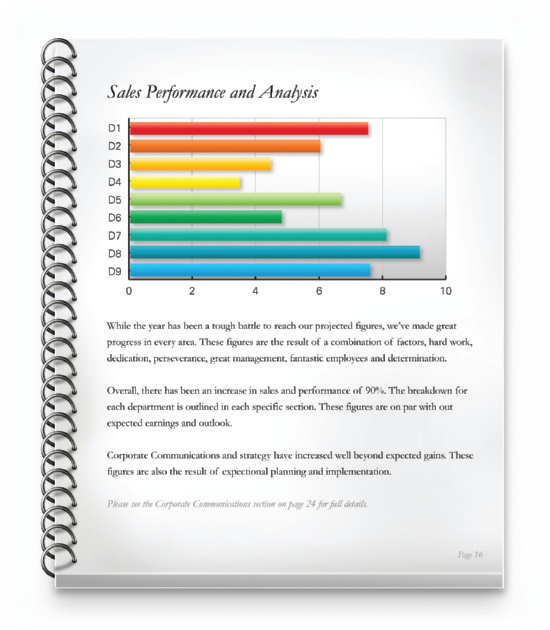 Written Communication Examples
Colorful brochures
Financial statements
Solicitation letters
Complex reports
Periodicals (magazines, journals,  newspapers)

Oral Communication Examples
One-on-one meetings
Team meetings
Conferences
© ISTOCKPHOTO.COM/SPIFF Y J5
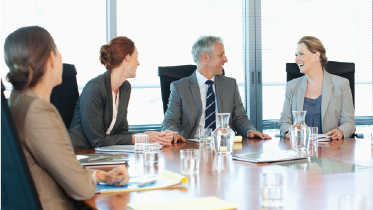 ROBERT DALY/JUPITER IMAGES
Components              |              Barriers                  |          Media              |             Ethics
Technology-Based Communication Channels
DAVID J. GREEN - LIFESTYLE THEMES/ALAMY LIMITED
BRIANAJACKSON/ISTOCKPHOTO.COM
PIUS LEE/SHUTTERSTOCK.COM
Components              |              Barriers                  |          Media              |             Ethics
Social Media Examples
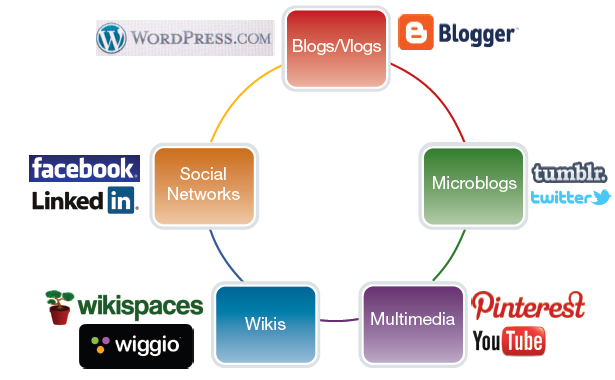 Components              |              Barriers                  |          Media              |             Ethics
Communication Media Choices
Teleconferencing
Phone Call
Voice Message
Brochure
Newsletter
Flier
Blog
Microblog
Face-to-Face Meeting
IM
Videoconferencing
RICH							LEAN
Online Meeting
Video
Vlog
Report
Email
Text Message
In-Person Oral Presentation
Components              |              Barriers                  |          Media              |             Ethics
Choosing Communication Media
Relationship Considerations

New or existing relationship?  
Good news or bad?  
Feedback needed?
Audience level and preference?
Likely audience reaction?
Confidential message?
Documentation needed?
Logistical Considerations

Length and complexity of the message?  
Number and location of recipients?
Urgency of the message? 
Probability of audience understanding?
Access to technology?
How do these factors affect the medium you choose for your message?
Components              |              Barriers                  |          Media              |             Ethics
Understanding Business Communication
Avoid Legal Consequences
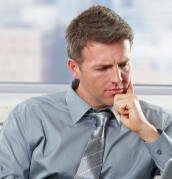 If you delete an email, isn’t it gone forever?
© STOCKLITE/SHUTTERSTOCK
Avoid writing or saying anything that you would not like to become public.
Read your company’s social media policy carefully.
Components              |              Barriers                  |          Media              |             Ethics
Types of Ethics
Components              |              Barriers                  |          Media              |             Ethics
Lawyers’ Email Exchange
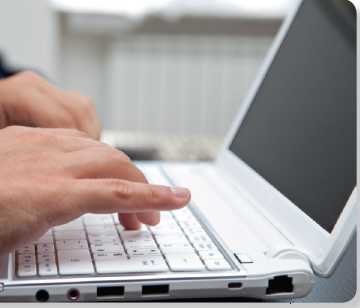 Did the lawyers behave professionally and ethically?
Who should have ended the conversation?  When?
ALBERTO ZORNETTA/SHUTTERSTOCK.COM
Connect to  the email exchange via the blog.
Components              |              Barriers                  |          Media              |             Ethics
[Speaker Notes: You’ll find the entire email exchange as a PPT presentation on the blog www.bizcominthenews.com under Company Samples for Chapter 1.]
Ethical Decision Making
Components              |              Barriers                  |          Media              |             Ethics